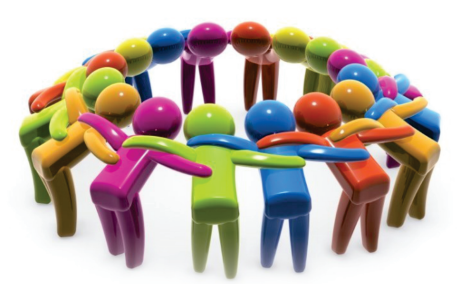 MEMBANGUN BUDAYA MUTU UIN AR-RANIRY BANDA ACEH
Khatib A. Latief
	Kepala Pusat Pengembangan Standar Mutu LPM
17 Maret 2023 Fakultas Psikologi UIN Ar-Raniry Banda Aceh
1
Outline
Apa itu Mutu?
Apa itu Budaya Mutu?
Apa Tujuan Budaya Mutu?
Apa itu Mutu Pendidikan Tinggi?
PT yang bermutu yang bagaimana?
Fungsi Penjaminan Mutu?
Apa Siklus Sistem Penjaminan Mutu Internal?
5 Aspek Tindakan Budaya Mutu
9 Elemen Mutu
Mewujudkan Budaya Mutu
Penganggaran Berbasis Mutu
2
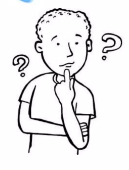 Apa itu Mutu?
Apa itu Mutu?
Apa itu Mutu?
Mutu adalah ukuran relatif dari suatu 
	objek yang berbasis penilaian users – 	expektasi.
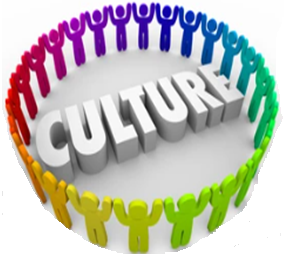 Quality is the totality of features and characteristics 
of a product or service that bear on its ability to 
satisfy given needs
3
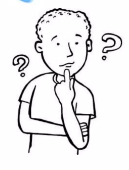 How to Change a Paradigm | Bob Proctor - YouTube
Pola pikir, pola sikap, dan pola perilaku berdasarkan Standar Dikti yang dilaksanakan oleh semua pemangku kepentingan (internal stakeholders) di perguruan tinggi
Budaya Mutu?
PermenristekDikti No.62 thn 2016 ttg SPM Pendidikan Tinggi
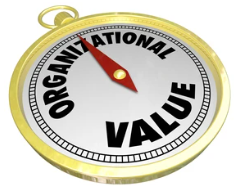 4
Tujuan Budaya Mutu
Untuk membentuk suatu lingkungan perguruan tinggi yang memiliki system nilai, tradisi, dan atuan-aturan yang mendukung tercapainya perbaikan mutu secara terus menerut
5
Tingkat kesesuaian antara penyelenggaraan pendidikan tinggi dengan Standar Pendidikan Tinggi yang terdiri atas (1) Standar Nasional Pendidikan Tinggi dan (2) Standar Pendidikan Tinggi yang ditetapkan oleh PT  (Permenristekdikti No. 62 Tahun 2016 (Pasal 1)
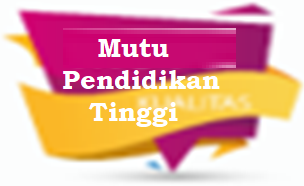 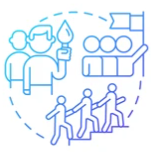 Perguruan Tinggi dinyatakan bermutu
Apabila
mampu menetapkan dan mewujudkan visinya melalui pelaksanaan misinya (aspek deduktif). 
mampu memenuhi kebutuhan/memuaskan stakeholders (aspek induktif) yaitu kebutuhan masyarakat, dunia kerja, dan profesional.
sehingga
perguruan tinggi harus mampu merencanakan, menjalankan, dan mengendalikan suatu proses yang menjamin pencapaian mutu.
7
Penjaminan Mutu Pendidikan Tinggi  dilakukan untuk menjamin :
8
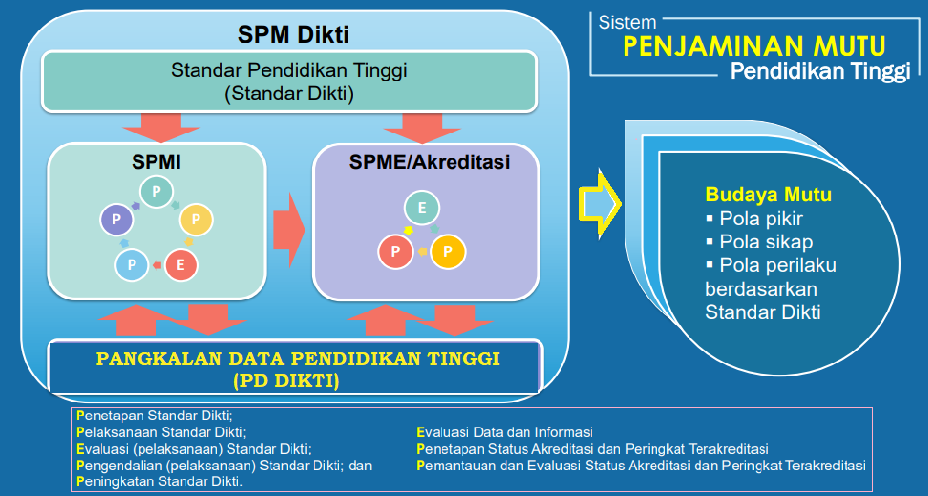 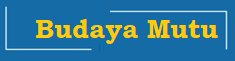 9
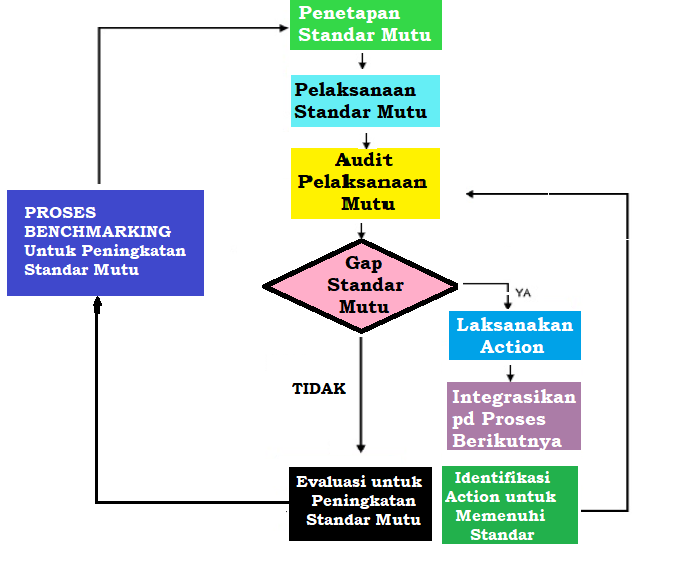 10
STRUKTUR STANDAR DIKTI DAN PELAMPAUAN SN DIKTI
Standar Nasional  Pendidikan
Standar Pendidikan Nasional
+
+
Standar Nasional Penelitian
Standar Hasil  Penelitian
Standar Kompetensi  Lulusan
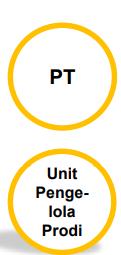 Standar Isi Pbelajaran
Standar Isi Penelitian
SN Dikti
Permendikbud No.3 thn 2020 (Pasal 4)
Standar Proses  Penelitian
Standar Proses  Pembelajaran
Standar Penilaian  Penelitian
Standar Penilaian  Pembelajaran
STANDAR DIKTI
Standar Dosen dan Tenaga Kependidikan
Standar Peneliti
Standar Sarpras  Penelitian
Standar  Dikti
Standar Sarana dan  Prasarana Pbelajaran
Standar  Dikti
Standar Pengelolaan  Penelitian
Standar Pengelolaan  Pembelajaran
Standar Pendanaan &  Pembiayaan  Penelitian
Standar Pembiayaan  Pembelajaran
Standar  Dikti
Ditetapkan  Perguruan  Tinggi
Standar Non Bidang Akademik
Standar Bidang Akademik
Ditetapkan    
  Perguruan  
  Tinggi
 Permendikbud No.3 thn 2020
Standar Dikti
(Melampaui SN Dikti)
Standar….
Standar….
Standar ….
SN Dikti
(Standar Minimal)
Standar…
11
Dst
Dst
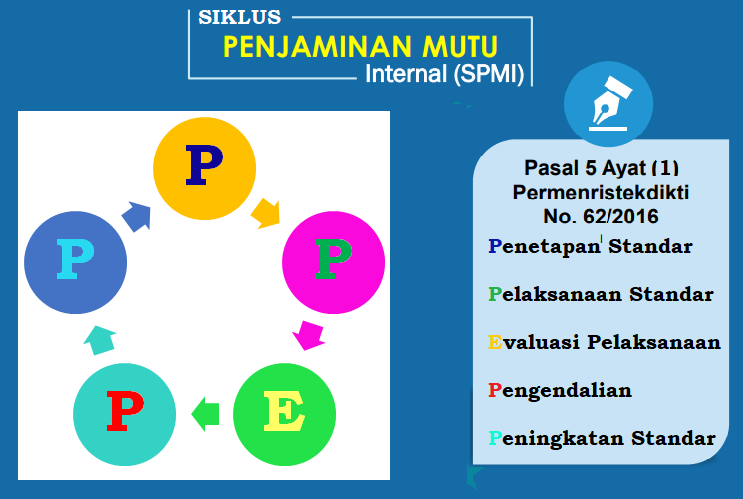 12
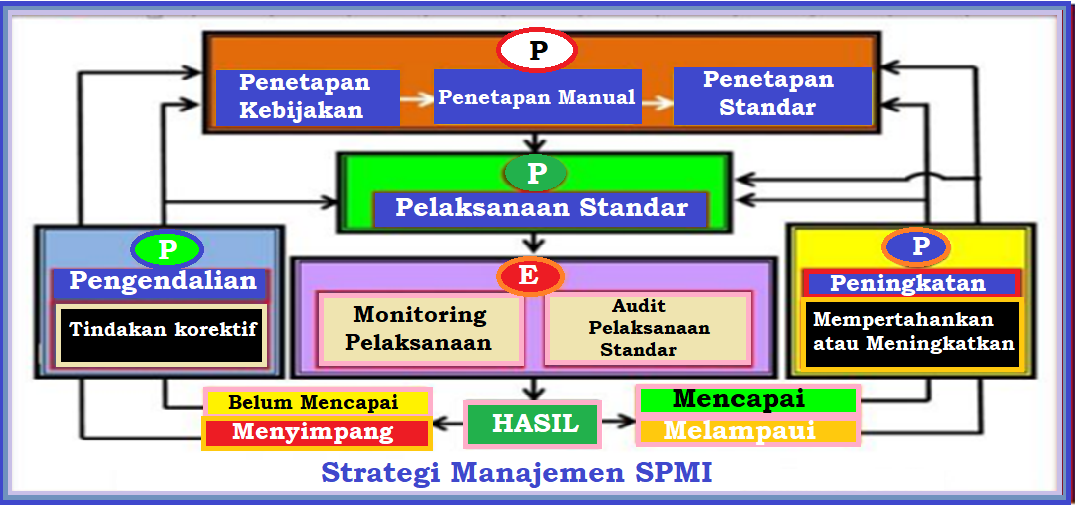 13
P
Penetapan Standar Pendidikan Tinggi;
Jumlah Standar Pendidikan Tinggi Dalam SPMI
Ditetapkan
Perguruan
Tinggi
Ditetapkan Menristekdikti
(M
Standar Dikti
elampaui SN Dikti)
Standar Dikti
Visi Perguruan Tinggi
SN Dikti
(Standar Minimal)
Standar Dikti yang
ditetapkan oleh
Perguruan Tinggi yang
harus ‘melampaui’  SN
Dikti ditentukan oleh
Visi Perguruan Tinggi.
Standar Dikti
SN Dikti
Standar Dikti
SN Dikti
Standar Dikti
SN Dikti        SN Dikti
SN Dikti dapat
‘dilampaui’  sesuai
dengan
Visi Perguruan Tinggi
Standar Dikti
SN Dikti
SN Dikti
SN Dikti
Std Dikti
Pengertian ‘melampaui’ atau ‘dilampaui’:
melebihi atau dilebihi secara ‘kuantitatif’, dan/atau
melebihi atau dilebihi secara ‘kualitatif
SN Dikti
SN Dikti
SN Dikti
SN Dikti
SN Dikti
SN Dikti
Standar
Turunan
Standar
Turunan
14
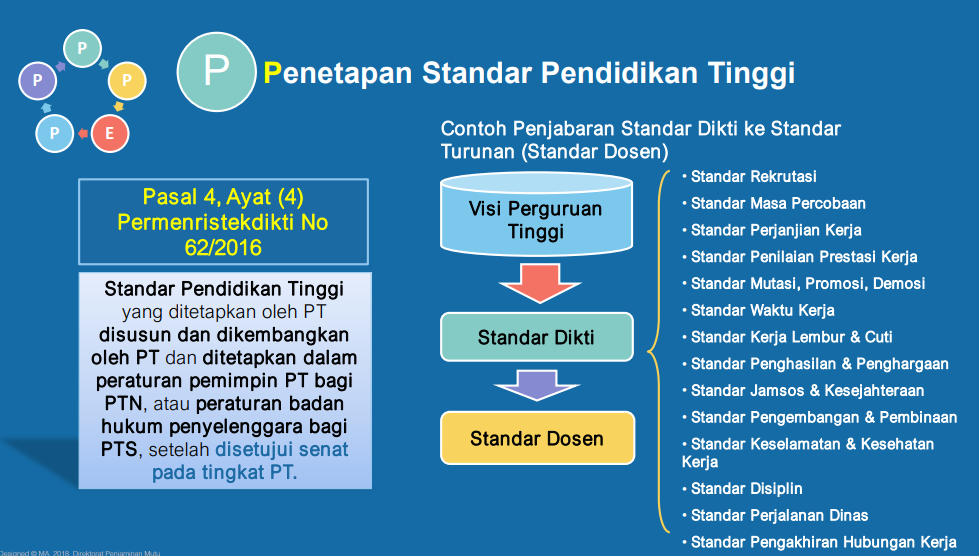 15
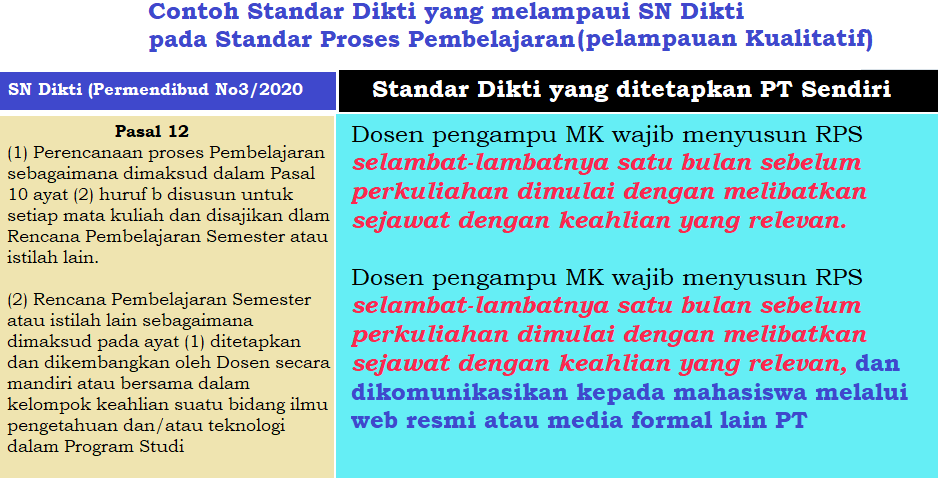 16
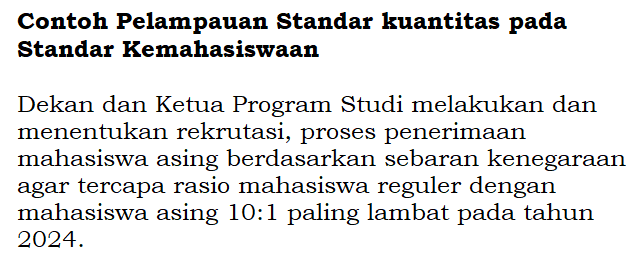 17
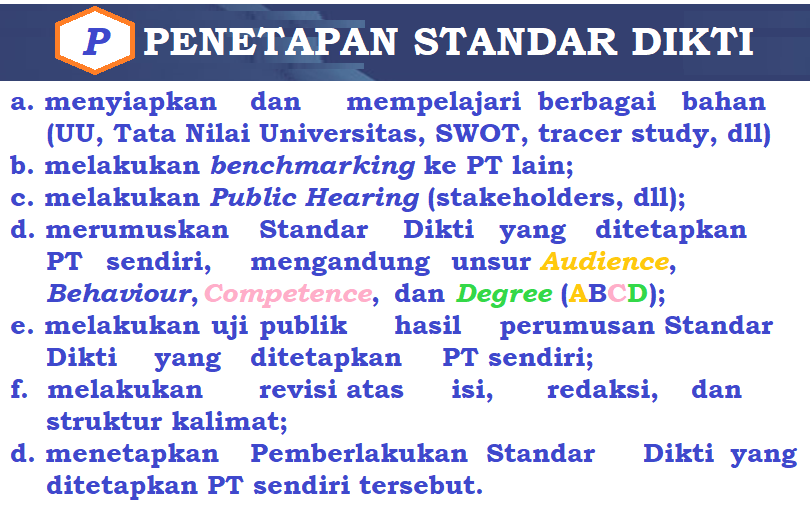 18
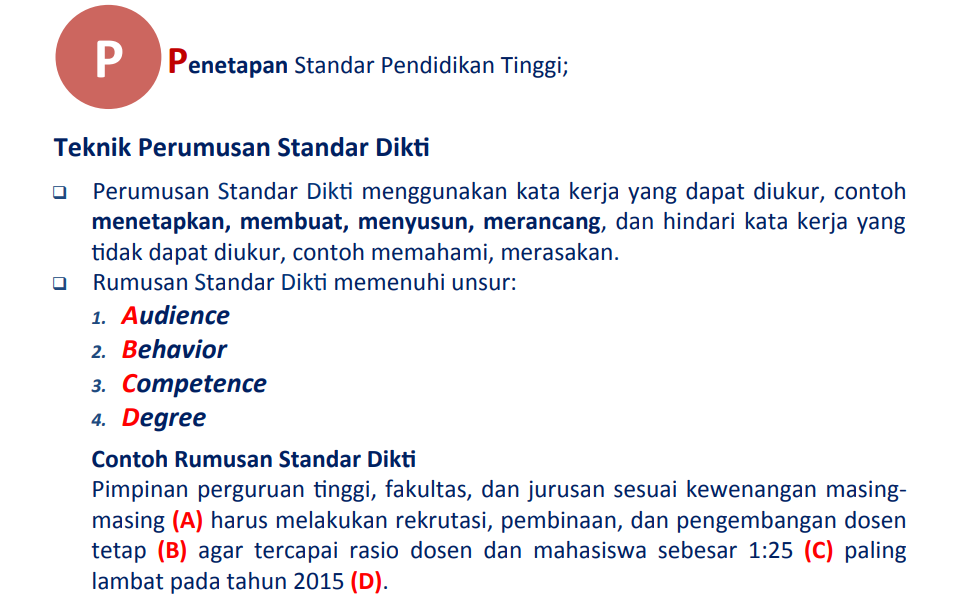 19
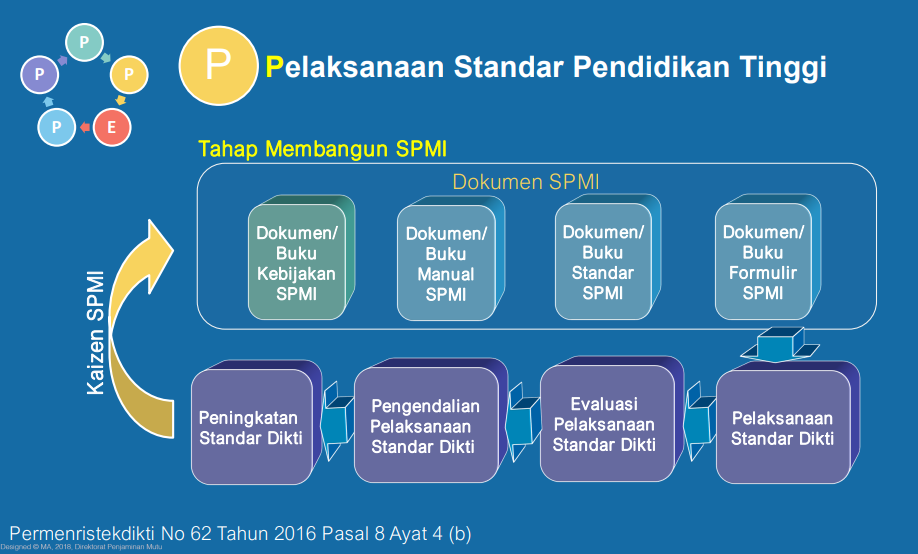 20
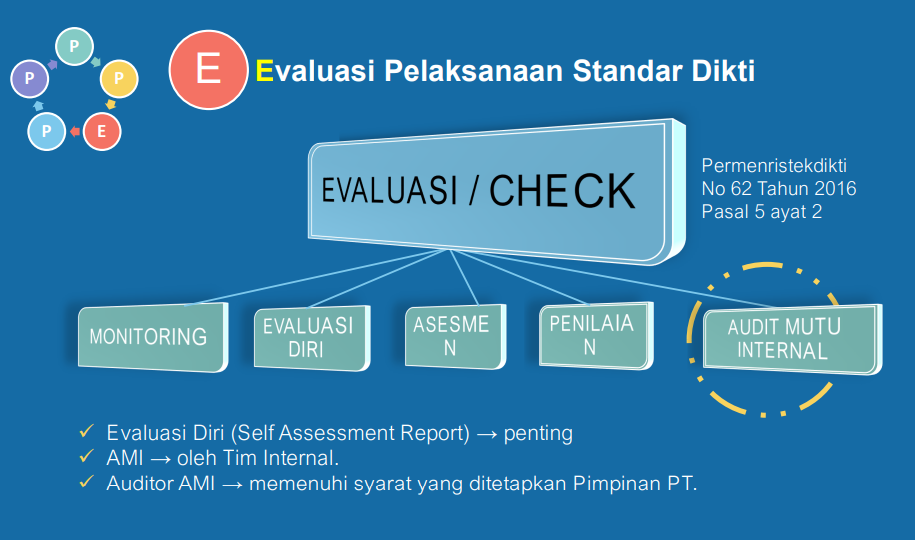 21
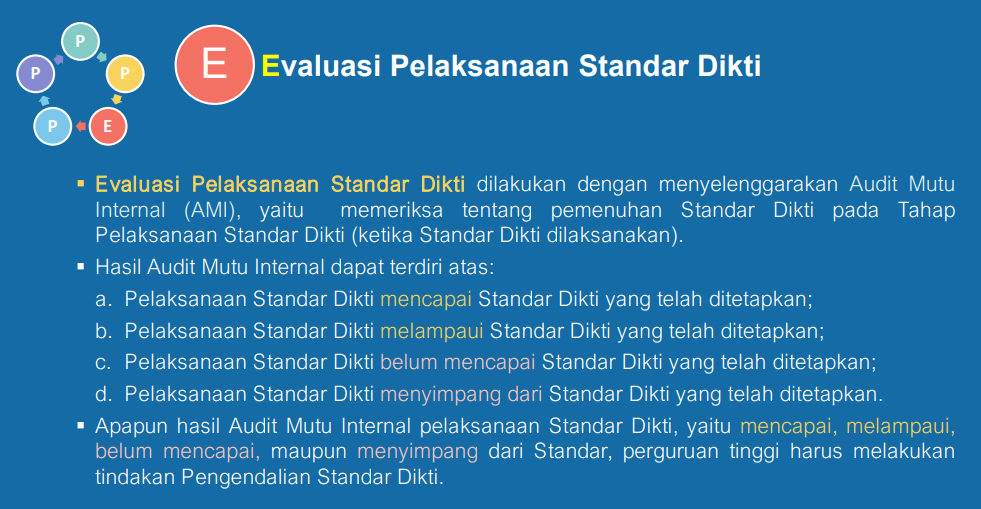 22
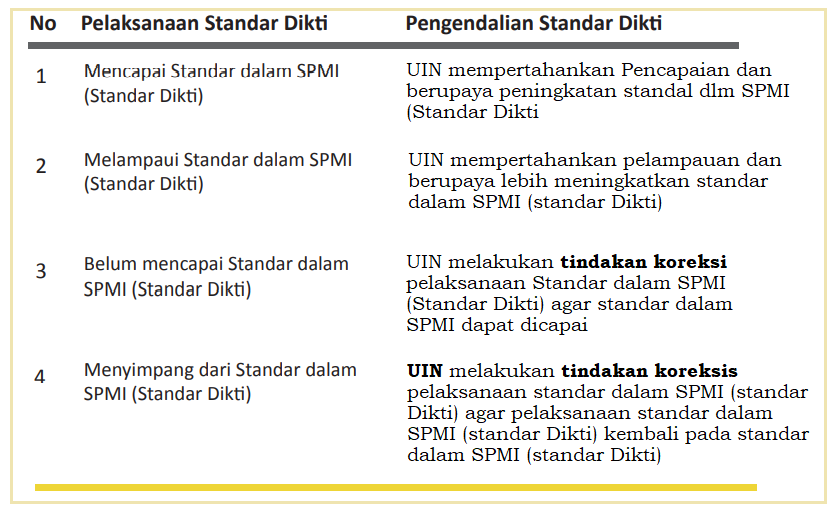 23
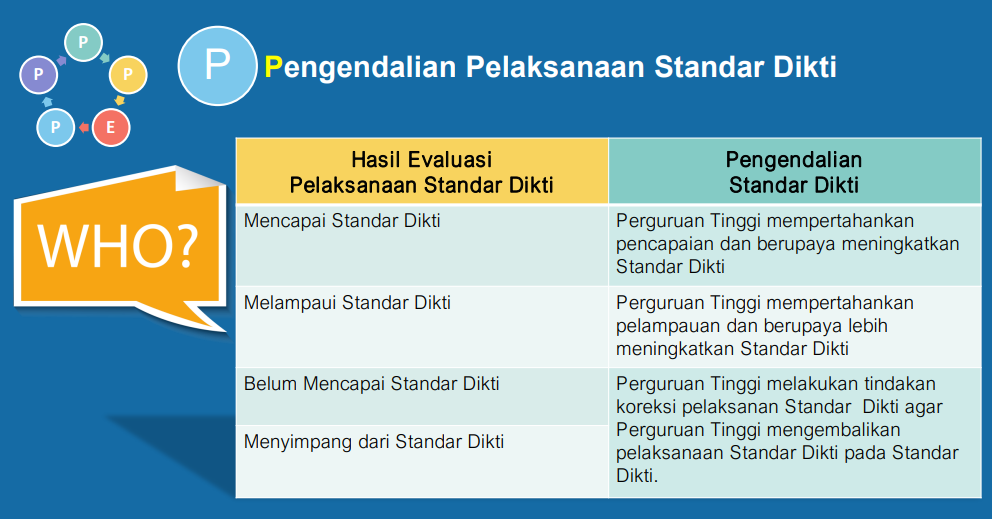 24
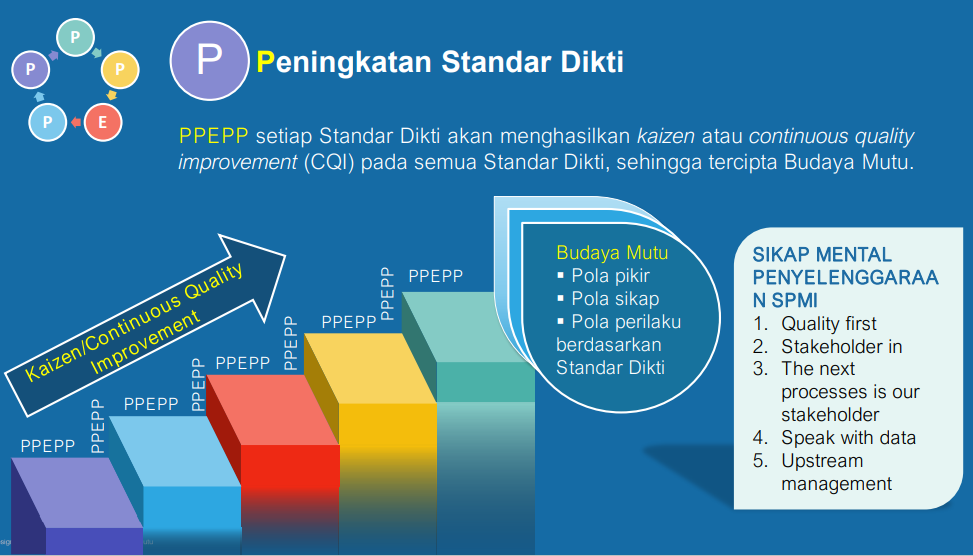 25
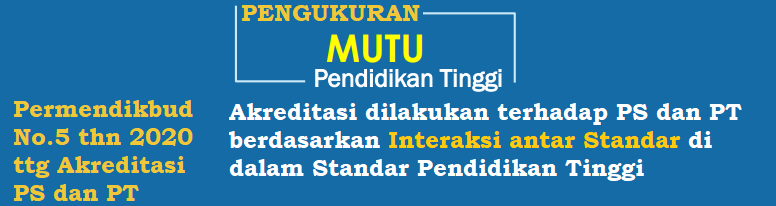 Pengukuran Mutu Pendidikan Tinggi Berbasis Standar Pendidkan Tinggi
Mutu Pendidikan Tinggi diukur dari pemenuhan   setiap   Standar   Pendidikan Tinggi  sebagai  agregat,  untuk  mencapai tujuan Pendidikan Tinggi
Standar
Prose
Standar
Dosen
Pengukuran Mutu Pendidikan Tinggi Berbasis Interaksi Antar Standar Pendidikan Tinggi
Mutu Pendidikan Tinggi selain diukur dari pemenuhan setiap Standar Pendidikan Tinggi, tetapi harus juga  diukur dari pemenuhan interaksi antara standar Pendidikan Tinggi, untuk mencapai tujuan Pendidikan Tinggi
Standar
Proses
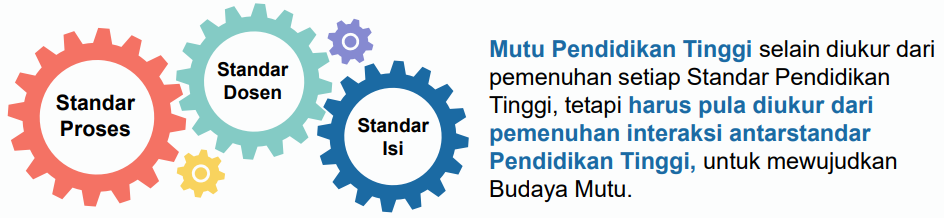 Standar
Dosen
Standar
Isi
26
Kesepakatan terhadap peningkatan mutu sebagai tujuan jangka panjang;
Fokus pada peningkatan proses;
Penggunaan metode kuantitatif (alat-alat manajemen mutu)
Proses peningkatan yang terus menerus dan berkesinambungan;
Pengembangan Kemitraan;
Fokus pada kepuasan konsumen;
Kepemimpinan yang sepakat terhadap mutu;
Keterlibatan seluruh staf dalam bentuk tim kerja
Pendidikan dan Pelatihan
9 Elemen Mutu
27
Bangun Budaya Mutu
28
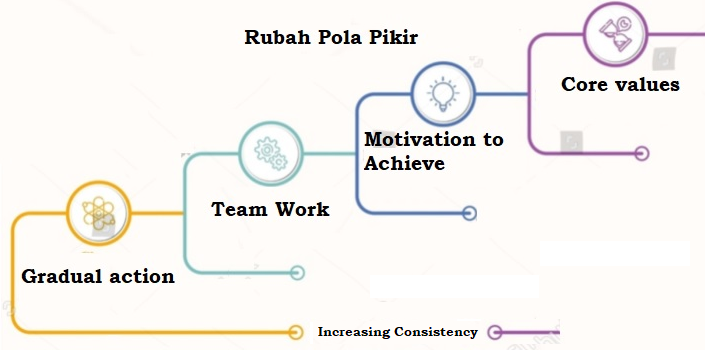 29
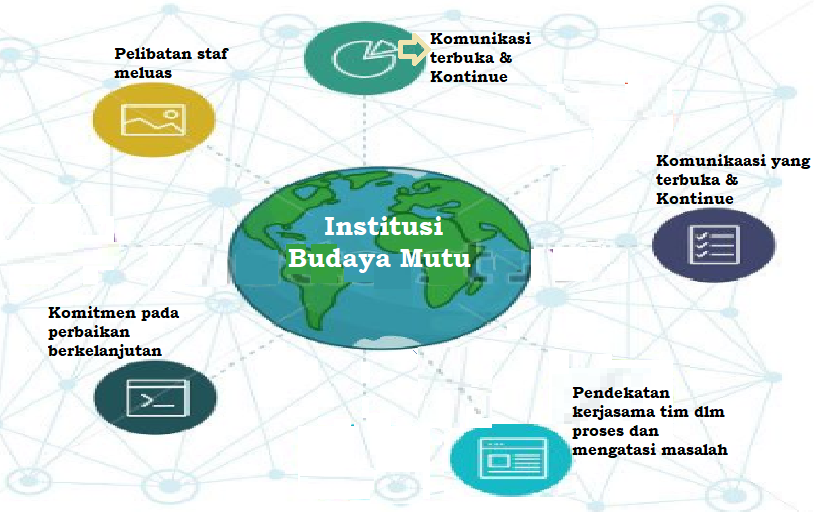 30
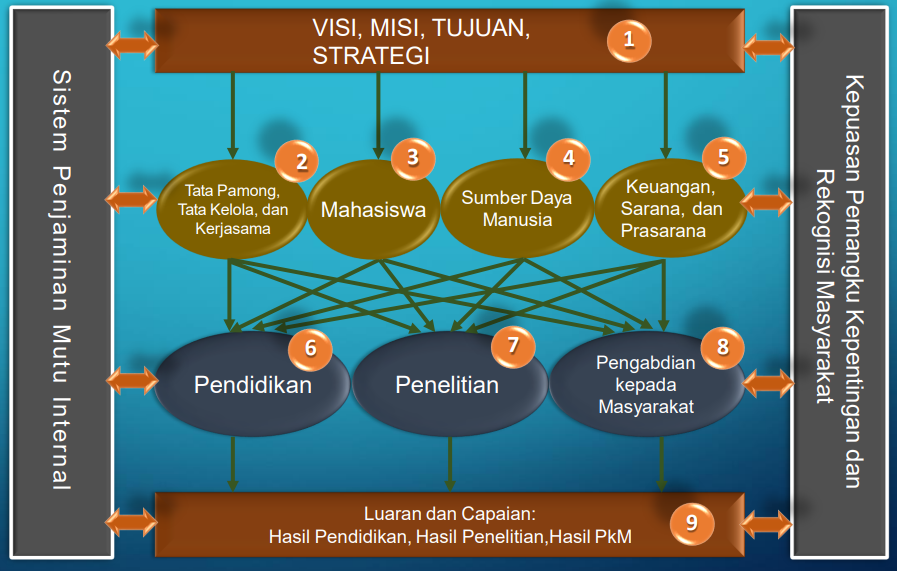 31
Penganggaran Berbasis Kinerja
PRINSIP
1. 	transparansi yang merupakan keterbukaan dalam proses perencanaan, 	penyusunan, pelaksanaan dan pelaporan evaluasi anggaran,2. 	akuntabilitas yang merupakan pertanggungjawaban pada masyarakat; 3.	ekonomis, efektif dan efisien yaitu pemilihan dan penggunaan
Tujuan:
untuk meningkatkan kualitas anggaran publik.
Landasan teori yang mendasari penerapan PBK yaitu: 
output and outcome oriented; 
money follow function; dan 
let the manager manages.
32
LANGKAH-LANGKAH
1. RPJM2.Renop3.RKT4. Pengukuran Kinerja5. Monev6. Review Komprehensi
33
Instrumen Penilaian Mahasiswa Terhadap Kinerja Dosen
Aspek tangibles (Sarana pendidikan - Alat Perkuliahan,  Media Pengajaran dan Prasarana Pendidikan)
Instrumen Kepuasan Mahasiswa Terhadap Layanan Akademik 
(1)
2. Aspek Reliability (kehandalan Dosen,  Staf Akademik)
Instrumen Kepuasan Mahasiswa Terhadap Layanan Akademik 
(2)
3. Aspek Responsiveness (Sikap tanggap)
Instrumen Kepuasan Mahasiswa Terhadap Layanan Akademik 
(3)
4. Aspek Empathy (Pemahaman terhadap kepentingan mahasiswa)
Instrumen Kepuasan Mahasiswa Terhadap Layanan Akademik 
(4)
Penutup
Internalisasi budaya mutu harus menjadi ultimate goal
Civitas academica harus berubah paradigm dalam melaksanakan tugas
Sasaran akhir dari penerapan SPMI adalah terbangunnya budaya mutu organisasi (corporate culture)
Pendekatan sistemik: Input, Process, Output.
39
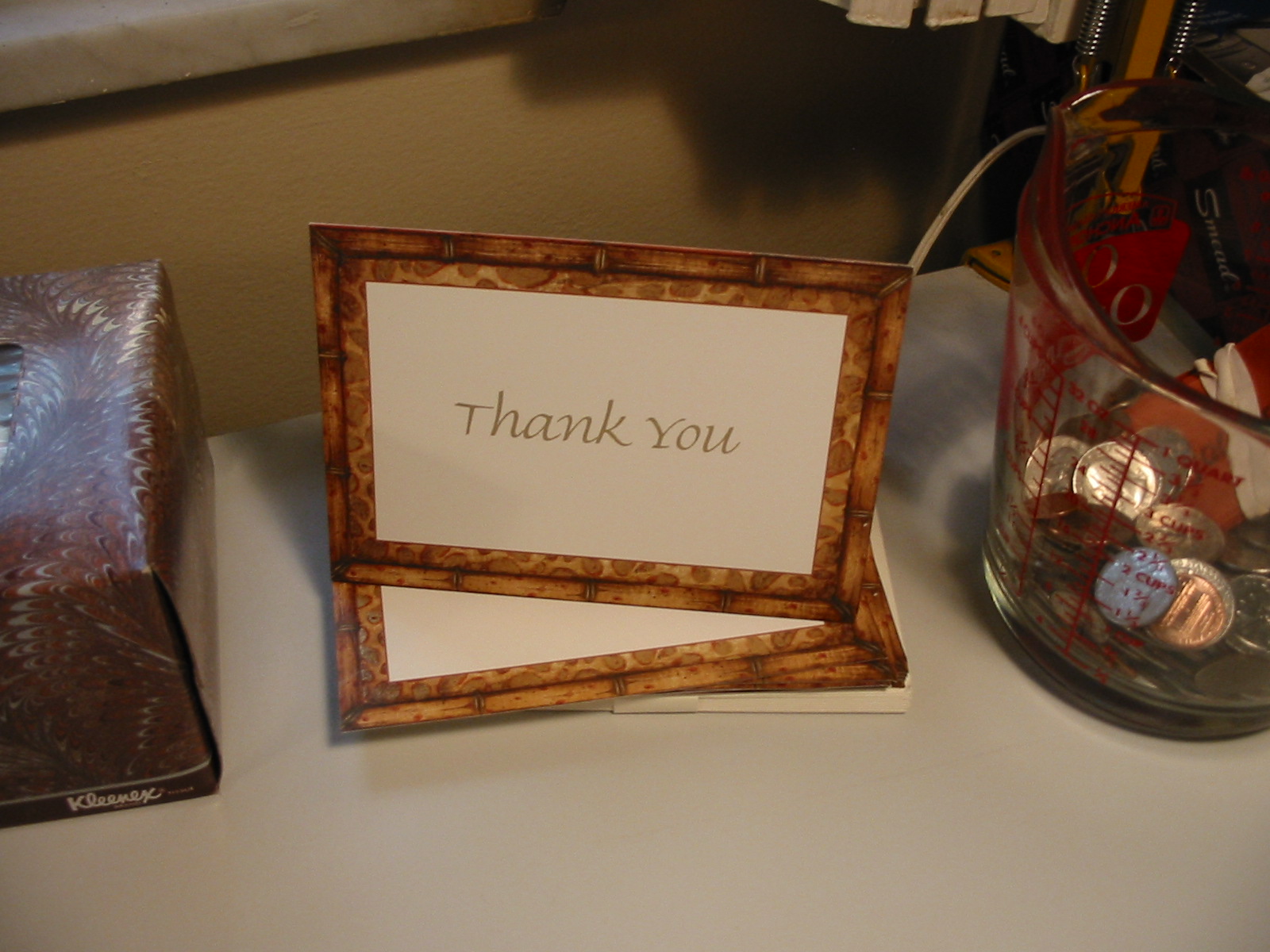 Khatib A. Latief: Kebijakan Nasional SPMI, 25-8-2016
40